Mental Health Company Policy Template

Originally Released with “Creating a Culture of Caring”
 September 2020
1
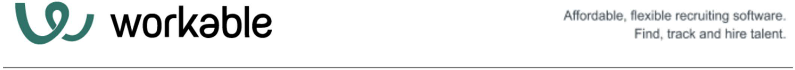 Employer mental health policy template
This Employee Mental Health policy template is ready to be tailored to your company’s needs and
should be considered a starting point for setting up your employment policies.
Policy brief & purpose
Our Mental Health policy outlines our provisions to prevent and address mental health issues among our
employees.
Mental health is just as important as physical health. Mental illness may be detrimental to a person, as it
impact happiness, productivity and collaboration. Mental health issues may affect companies, in the
form of:
● Turnover
● Absenteeism
● Poor employee performance
● Employeesubstance abuse
● Work-related accidents
● Workplaceviolence orharassment
With this policy, we aim to support our employees and create a healthy and happy workplace. We want
everyone to feel appreciated and be treated fairly.
Scope
This policy applies to all our employees. [HR/ Mental Wellness Committee] is primarily responsible for
communicating this policy and overseeing its implementation.
Our policy starts by seeking input from all stakeholders. We will consult employees, senior management
and mental health professionals to develop and revise our policy.
Policy elements
What are mental health issues?
Mental health issues in the workplace are any conditions that affect employees’ state of mind. These
conditions may include mild depression, stress and severe anxiety which may result in burnout and
nervous breakdowns. Substance abuse may also perpetuate mental health issues.
Improve your hiring with Workable - get started with aproduct tour or a15-day free trial.
2
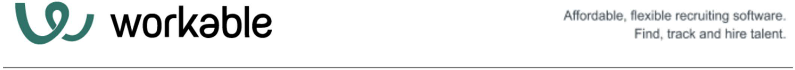 Mental health problems manifest in different ways. Some employees may suffer with no physical side
effects, while others may experience physical symptoms (e.g. increased blood pressure, lethargy,
changes in eating habits.)
Factors that cause mental health issues
Employees may experience mental health issues for various reasons that an employer cannot control
(e.g. hereditary, family conflicts, general health.) But, there are also work-related reasons for mental
health problems, including:
● Job insecurity.
● Excessive pressure.
● Work-life imbalance.
● Lack of appreciation.
● Hostile workplace conditions.
● Unsatisfactory job or workload.
● Unpleasant relationships with colleagues or managers.
To every extent possible, our company’s leaders aim to recognize and address cases of workplace
pressures that contribute to mental health issues.
Company Actions
We aim to:
● Treat mental illness seriously.
● Identify issues proactively and resolve them.
● Support employees who face mental health problems.
● Create pleasant workplaces in collaboration with managers, employees, unions and health
experts.
Internal Policies
As a way to prevent employee distress, we will set up policies for:
●Anti-retaliation
● Anti-discrimination
● Workplace violence
● Open communication
●Work from home/Flexible hours
●Parental leave/Short-term disability leave
This list isn’t exhaustive. All of these policies aim to preserve a harmonious workplace where employees
can enjoy their work and balance their jobs with their personal lives. All managers and HR must ensure
the company adheres to these policies.
Improve your hiring with Workable - get started with aproduct tour or a15-day free trial.
3
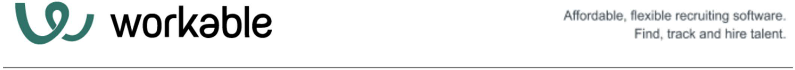 We will also establish a voluntaryEmployee Assistance Program (EAP) which includes confidential
health assessments, counseling and a 24-hour hotline for personal crises.
Insurance package
Our company offers employees a health care insurance package that covers mental illness (treatment,
counseling) and substance-use disorders. HR is responsible for explaining this package to our
employees and answering questions.
Professional services
We will engage the services of a mental health professional (e.g. psychologist) who will visit our
company [once a month] as part of our EAP. Employees may reach out to this professional when they
are in need of counseling. Anything they share will this person will remain confidential.
Mental health awareness
We want to raise mental health awareness and combat the stigmas associated with them. To do this, we
will:
●Host information sessions. We will schedule [quarterly] workshops for managers and
employees explaining important elements of mental health.
●Keep employees informed. We will organize an event to present updates to this policy
whenever it’s modified. HR will also present this policy to new hires.
●Compile helpful resources. We will establish a repository of articles, videos and infographics
about mental health. These resources will exist in a shared folder, on our website or as part of an
HRIS.
Job-related issues
Issues related to work, compensation, job insecurity and work-life balance can heavily burden our
employees. In these cases, we encourage our employees to speak to our mental health professional
about how to handle their individual situations better.
Additionally, we encourage open communication between employees and managers. If employees have
a work-related problem, they should speak openly to their managers. Managers are in turn obliged to
listen to their employees and should search for a mutually satisfying solution together.
Managers’ responsibilities
Managers should also proactively identify mental health issues among their employees. If they perceive
that an employee is in a state of emotional or psychological distress, they should reach out to them.
Improve your hiring with Workable - get started with aproduct tour or a15-day free trial.
4
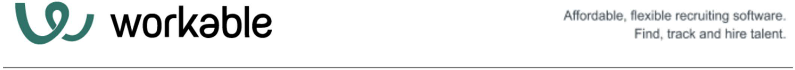 Here are some tips on how managers can address an employee who suffers from mental health issues
in common situations:
● If an employee has work-related problems, managers should come up with a solution.
● If an employee has issues collaborating with colleagues, managers should meet with concerned
employees and serve as mediators. If the problem is severe (e.g. violence, harassment,
victimization), managers should contact HR.
● If an employee’s problems are personal or the employee refuses to discuss them, managers
should encourage them to contact our mental health professional.
Open communication and support
HR is responsible for sending out [quarterly] surveys to gather information about mental health in the
workplace. Surveys must be anonymous.
We also want to actively support employees who are at risk of facing mental health issues (e.g. pregnant
women, new parents, retiring employees.) For this reason, we will establish [monthly] support sessions
employees can choose to join to discuss their situations and seek advice.
Often, it’s easier to reach out to a colleague instead of a supervisor or HR. We encourage coworkers to
support one another when needed.
Employee recognition and development
One way to prevent our employees from excessive stress is to recognize their work and invest in their
personal growth. For this reason, we will establish:
● Recognition programs
● Mentorship programs
● Learning and development programs
Compliance with the law
The law protects employees who suffer from medical conditions (e.g. clinical depression) or mental
disorders (e.g. schizophrenia.) Consistent with our non-discrimination practices, we will treat these
employees fairly and we won’t oblige anyone to disclose their condition or other medical information.
Instead, we will attempt to support employees who come to us with mental health issues and establish
strategies that apply to everyone.
Also, we will make reasonable accommodations for people with mental disabilities (e.g.flexible work
hours.)
Evaluating outcomes
Improve your hiring with Workable - get started with aproduct tour or a15-day free trial.
5
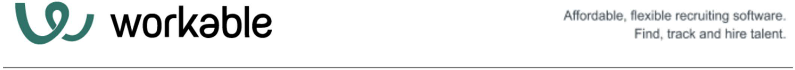 This policy’s provision are not restrictive. We will test its elements to find out what works and what
doesn’t. HR should continuously research mental health topics and evaluate the results of our policy
with managers’ help.
To develop, revise and establish this policy, we need everyone’s help. We can all work to define mental
health issues, their causes and seek or offer help when needed. We encourage employees to share
their ideas and concerns.
Disclaimer: This policy template is meant to provide general guidelines and should be used
as a reference. It may not take into account all relevant local, state or federal laws and is not
a legal document. Neither the author nor Workable will assume any legal liability that may
arise from the use of this policy.
Further reading:
●How We Rewrote Our Company’s Mental Health Policy, published in Harvard Business
Review (HBR)
●Workplace Mental Health Case Studies, by the American Psychiatric Association (APA)
Improve your hiring with Workable - get started with aproduct tour or a15-day free trial.
6